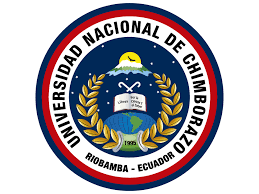 UNVERSIDAD NACIONAL DE CHIMBORAZOFACULTAD  DE CIENCIAS DE LA EDUCACIÓN , HUMANAS Y TECNOLOGÍASPedagogía de las Ciencias Experimentales Química Y Biología
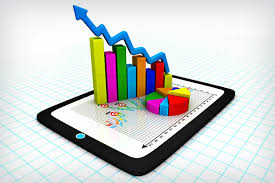 Asignatura: Estadística
Docente: Carlos Aimacaña            Semestre:2025-1s
“Conseguimos obtener así la fórmula estadística para conocer aproximadamente la posición de un electrón en un instante determinado. Pero, personalmente, no creo que dios juegue a los dados.” Albert Einstein
INTRODUCCIÓN:
La estadística actual es el resultado de la unión de dos disciplinas que evolucionan independientemente hasta confluir en el siglo XIX: la primera es el cálculo de probabilidades, que nace en el siglo XVII como teoría matemática de los juegos de azar; la segunda es la «Estadística» (o ciencia del Estado, del latín Status) que estudia la descripción de datos, y tiene unas raíces más antiguas. La integración de ambas líneas de pensamiento da lugar a una ciencia que estudia cómo obtener conclusiones de la investigación empírica mediante el uso de modelos matemáticos. La estadística actúa como disciplina puente entre los modelos matemáticos y los fenómenos reales […] La Estadística proporciona una metodología para evaluar y juzgar estas discrepancias entre la realidad y la teoría.
El término estadística se asocia al  latín statisticum que significa Estado y de su derivado italiano statista hombre de estado, y parte de su origen es ese, pero fue Gottfried Achenwall (1749) quien primero denominaba con la palabra alemana, Statistik, el análisis de datos del Estado, y no fue hasta el siglo XIX cuando el término estadística adquirió el significado de recolectar y clasificar datos. Este concepto fue introducido por el inglés John Sinclair. Aunque el término es relativamente reciente, los comienzos de los procedimientos estadísticos son mucho más antiguos. En el antiguo Egipto los faraones lograron recopilar, hacia el año 3050 antes de Cristo, datos relativos a la población y la riqueza del país. De acuerdo al historiador griego Heródoto, dicho registro de riqueza y población se hizo con el objetivo de preparar la construcción de las pirámides.
CONCEPTO DE ESTADÍSTICA
Se denomina estadística al conjunto de procedimientos y técnicas empleadas para recolectar, organizar y analizar datos, los cuales sirven de base para tomar decisiones en las situaciones de incertidumbre que plantean las ciencias sociales o naturales.
Como ciencia: estudio de los fenómenos aleatorios, desarrollando métodos, técnicas y modelos que nos ayudan a la resolución de problemas pedagógicos y tomar decisiones.
 La estadística cumple un papel instrumental de apoyo a la investigación socioeducativa.

 La Estadística como conjunto de números puede aportar una primera aproximación al campo de estudio a partir de los datos que facilita al investigador, con posterioridad se pueden aplicar los principios derivados de la Estadística entendida como ciencia, para la resolución de problemas o toma de decisiones. Por ejemplo, para construir escuelas infantiles a corto plazo, tendremos en cuenta el tamaño y el método educativo
TIPOS DE ESTADÍSTICA
La estadística descriptiva se refiere a la recolección, presentación, descripción, análisis e interpretación de una colección de datos. Esencialmente consiste en resumir éstos mediante unos parámetros (medidas descriptivas) que caracterizan la totalidad de los mismos. La estadística Descriptiva es el método de obtener de un conjunto de datos conclusiones sobre sí mismos y no sobrepasan el conocimiento proporcionado por éstos
TIPOS DE ESTADÍSTICA
Estadística Inferencial se refiere al proceso de lograr generalizaciones acerca de las propiedades del todo, población, partiendo de lo específico, muestra. La estadística inferencial es el conjunto de técnicas que se utiliza para obtener conclusiones que sobrepasan los límites del conocimiento aportado por los datos, busca obtener información de un colectivo mediante un metódico procedimiento del manejo de datos de la muestra. Los métodos estadísticos-matemáticos surgieron desde la teoría de la probabilidad.
Definiciones de Estadística
Desde Quetelet que la consideraba la reina de las ciencias hasta autores que la definen como una técnica más, al servicio de otras ramas del conocimiento. La característica común ha sido la multiplicidad de definiciones que se han escrito sobre estadística. W.F. Willcox, en 1935, reúne 115 definiciones y aporta una más para sustituirlas, sin lograrlo. El número de definiciones de estadística ha seguido aumentando
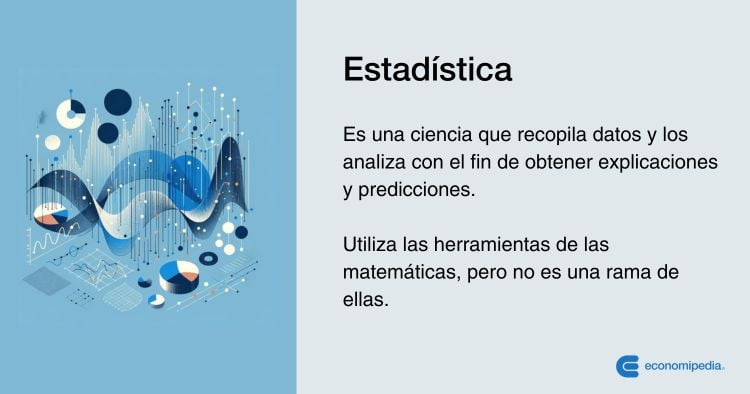